Caring for the Suicidal Patient in a Pediatric Medical Hospital:
Development of Ancillary Staff
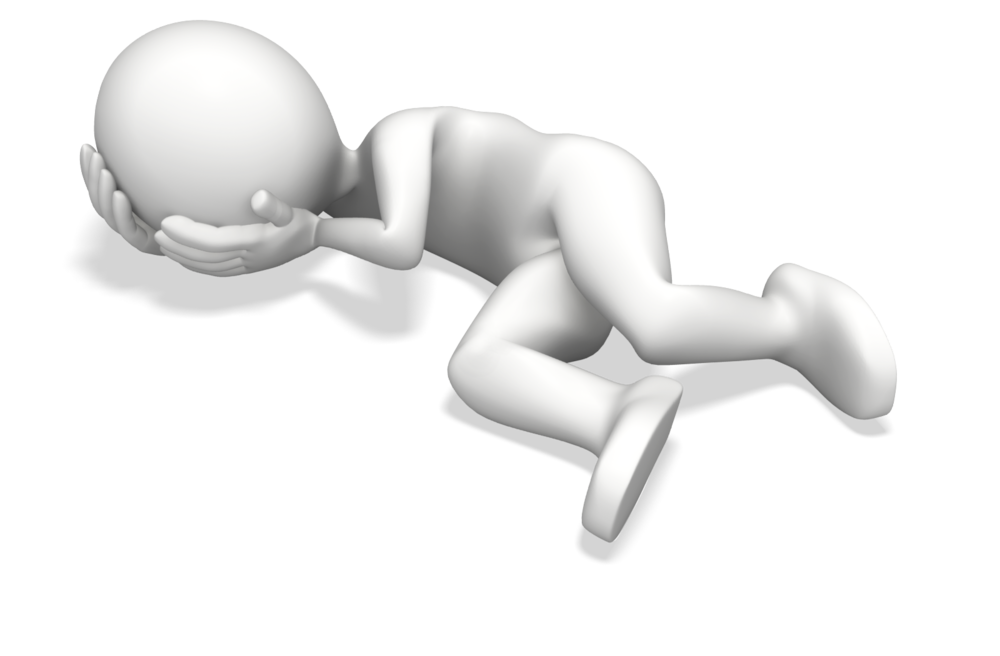 Jaime Choate BSN, RNC-OB 
Lindsay Gregory MSN, RN, CPN
Emoji Left Side Sad
OUTCOMES
By the end of this learning activity, the learner will have enhanced knowledge regarding the delivery of education for a new ancillary staff role:

Float Pool Patient Sitter
Emoji Left Side OK
OBJECTIVES
Describe the process of creating an educational curriculum for a new patient sitter float pool job role

Identify the educational adaptions made based on gaps in practice

Examine the pre- and post-test results after a refresher course
Emoji Left Side Happy
2015: Patient Sitter Process
2 – Hour Patient Sitter Workshop (PSW)
Passive/Active

A variety of Texas Children’s Hospital (TCH) employees were eligible
PCAs, MAs, Dental Assistants, ASRs, & others

Post PSW: House Supervisor (HS) was notified by the PS of course completion
Name added to Master List (spiral notebook)

For Patient Sitter Needs
HS utilized list to find a PS 
PS would call HS to request a PS assignment for overtime

PS would go sit with patient
Non-PCA PS did not have access to EMR
Challenges: Training, Tracking & Documentation
Emoji Left Side Excited
Challenge Accepted: Changes 2016 - Present
Developed collaborative partnerships:

1. PCA professional development team

2. Centralized Staffing Office

3. Float Pool Unit Leadership
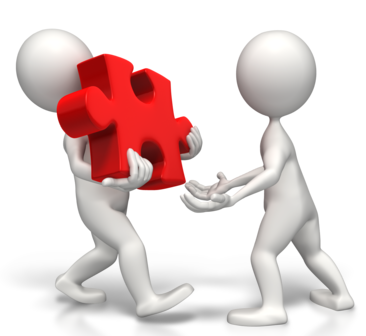 Emoji Left Side Excited
Challenge Accepted: Changes 2016 - Present
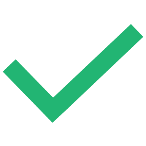 Tasks Completed:
PS Master List created
 
Process developed for routine updates and verification

PS Cost Center created

All PCAs formally trained as Patient Sitters
Patient Sitter Float Pool job role: created, hired, & trained

Duties & roles specifically outlined for managers and staff

All PSs given appropriate documentation access

Room Safety Sweep Sheet
Emoji Left Side Anger
Hiccups
Identifying roles between PCA and FPPS
Role responsibilities aligned to patient diagnosis & needs
Gaps in practice 
Identified by:
PS request for education
TCH specific reports
Unannounced safety checks by PS educators/leadership
Documentation audits
Emoji Left Side Anger
Hiccup Remedy
More Collaboration! :

Behavioral Health Operations Committee

Float Pool Educators & Leadership

Re-evaluation of educational material

Developed and facilitated:

refresher course
sweep sheet simulation
documentation case scenarios
additional role play
de-escalation classes
unannounced safety checks
collaboration with other institutions
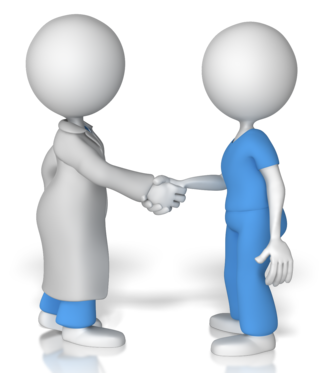 Emoji Left Side Anger
Hiccup Remedy: Sweep Sheet Simulation
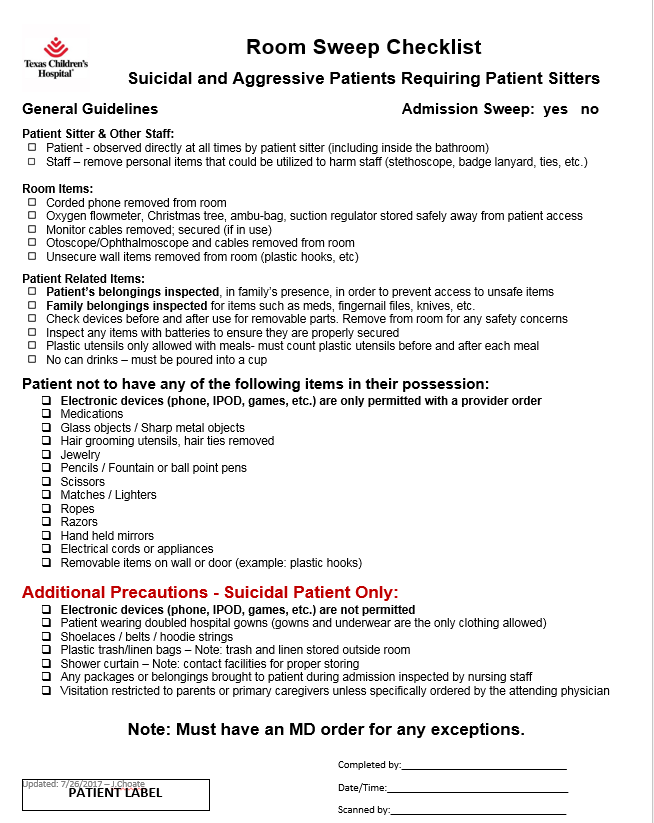 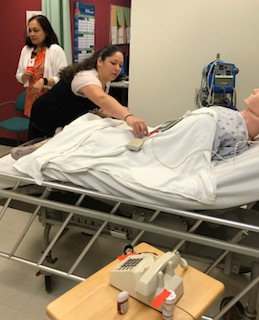 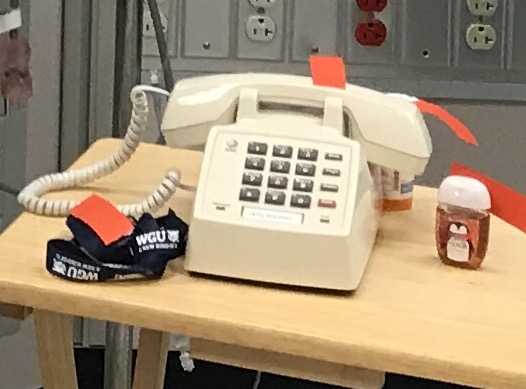 Emoji Left Side Excited
Results
Fulfilled Refresher Course Training 100% of FPPS
Pre & Post Test Evaluation

Identification of:
job role 
terminology 
role responsibility
Room safety sweep
91.3%
Post - course
80%
Pre - course
Emoji Left Side Excited
Future Plans
PCAs to complete Refresher Course

Nursing and other identified staff to complete PSW 

All identified staff to complete additional education 

Proposed Timeline:

Planning stage through December 2017

January 2018 – June 2018 facilitate classes

Dates/Times – To be determined post 
    executive approval
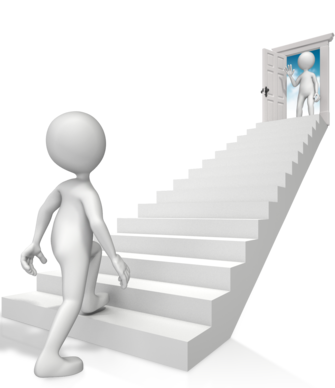 Emoji Left Side Anger
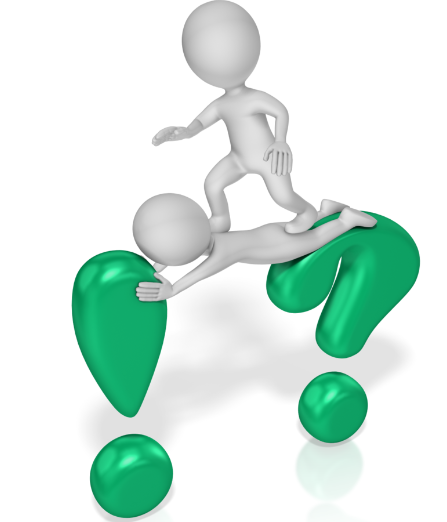 Emoji Left Side Anger
References
Broussard, M. (2017). Postdebriefing activities following simulation. Teaching and Learning in Simulation, 12(3), 220-222. Doi:10.1016/j.tein.2017.03.010


Dickerson, P. (Ed.), (2017). Core curriculum for nursing professional development (5th ed.). Chicago, IL: Association for Nursing Professional Development


West, M., Boshoff, K., & Hugh, S. (2016). A qualitative exploration of the characteristics and practices of interdisciplinary collaboration. South African Journal of Occupational Therapy, 46(3). http://dx.doi.org/10.17159/2310-3833/2016/v46n3a6